Text Parsing Strategies for Network Devices
Ruairí Carroll
DKNOG13
Intro
Titled this talk to sound boring (Sorry, PC!)
Cookbook style approach
GitHub repo accompaniment
Some phrases
Regex: Regular Expressions
Parser: Takes lexer and makes data structure
Lexer: Convert sequence of characters into “words” aka tokeniser
Grammar: Combination of Lexer and Parser
DSL: Domain Specific Language. For this talk, vendors CLI
Historical Context
Devices managed by hand 
This is generally regarded as a bad move
Automation starting to take off
Paraphrasing someone smart 
db -> network is easy
network ->db is very hard
Current state of affairs
NetCONF, RestCONF, gRPC, OMGWTFBBQ
Many options, but…
Still got devices needing console/SSH
So Why This Talk?
Outline some options
Not exhaustive or authoritive
Hopefully helpful to someone
Substring matching
Is X contained in Y
Simple
Fragile
Regex
Allows match via meta language
Lets you abstract and describe desired match 
Often used as wrong tool
Perl-esque
Bad rep, however still useful
Regex - Named Capture Groups
Can make regex more readable (!!)
Extract multiple variables from text blobs
ZA̡͊͠͝LGΌ ISͮ̂҉̯͈͕̹̘̱ TO͇̹̺ͅƝ̴ȳ̳ TH̘Ë͖́̉ ͠P̯͍̭O̚​N̐Y̡ H̸̡̪̯ͨ͊̽̅̾̎Ȩ̬̩̾͛ͪ̈́̀́͘ ̶̧̨̱̹̭̯ͧ̾ͬC̷̙̲̝͖ͭ̏ͥͮ͟Oͮ͏̮̪̝͍M̲̖͊̒ͪͩͬ̚̚͜Ȇ̴̟̟͙̞ͩ͌͝S̨̥̫͎̭ͯ̿̔̀ͅ
TextFSM
Named Capture Groups on Speed
Can auto map command to parser
Comes in Go and Python versions
Excellent templates available via NTC
Antlr4
A complete grammar/lexer/tokeniser!
Compiles into various languages (Go/Python)
Grammar needs to be “compiled” to code
Import generated code, build on top of it
[Speaker Notes: Tutorials:
https://tomassetti.me/antlr-mega-tutorial/
https://github.com/antlr/antlr4/blob/master/doc/getting-started.md]
Pulling it all together
Why even give this talk?
You were promised something useful
Well, here goes nothing…
Vendor Neutral Code
Let's build a vendor neutral class! 
IN PYTHON
Why?
Nobody showed me how to
Now I’m showing you
Setup and boilerplate
abc for modelling the API 
Implement each strategy in a method
Code is on GitHub
Sketch API
Picking 5x interactions
Sketch out via abc
isUserConfigured
fetchModel
fetchRunningVersion
fetchARPTable
fetchISISAdjacency
abc
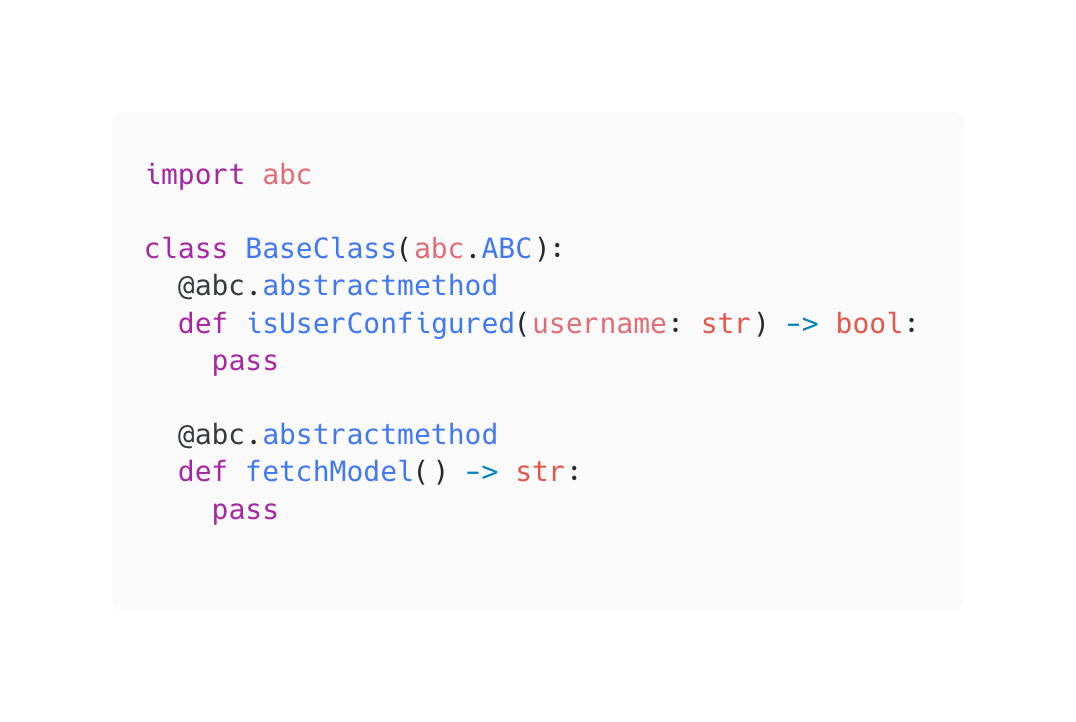 Use decorator abc.abstractmethod
Getting Started
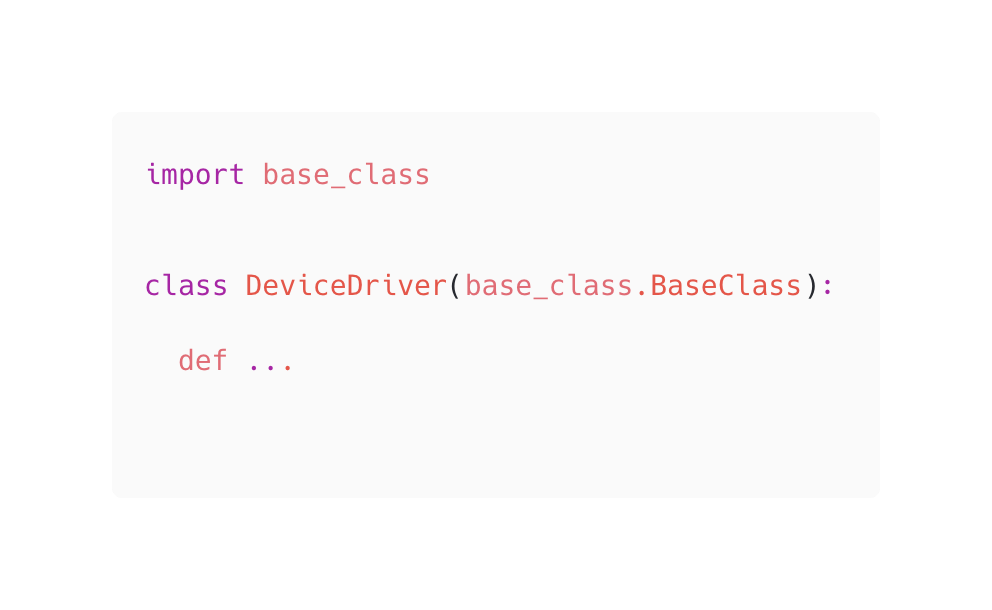 isUserConfigured
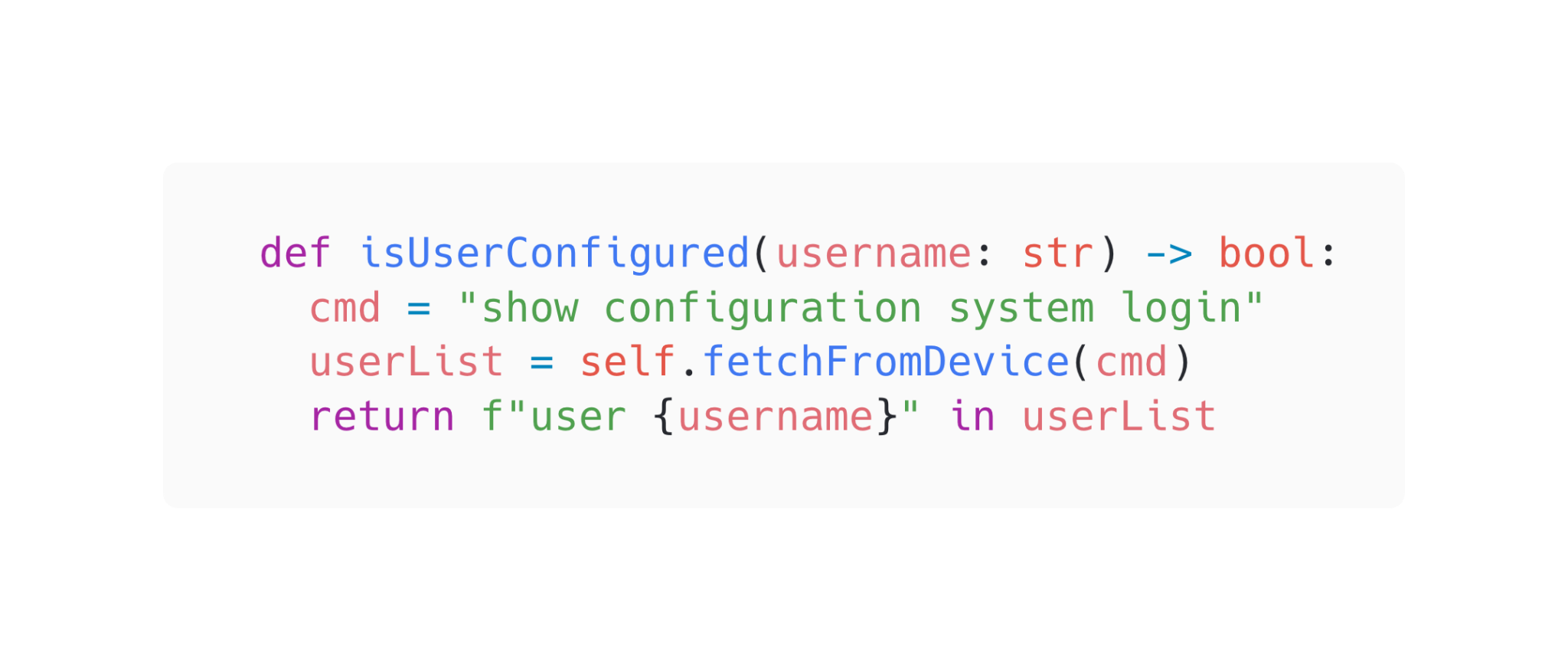 fetchModel
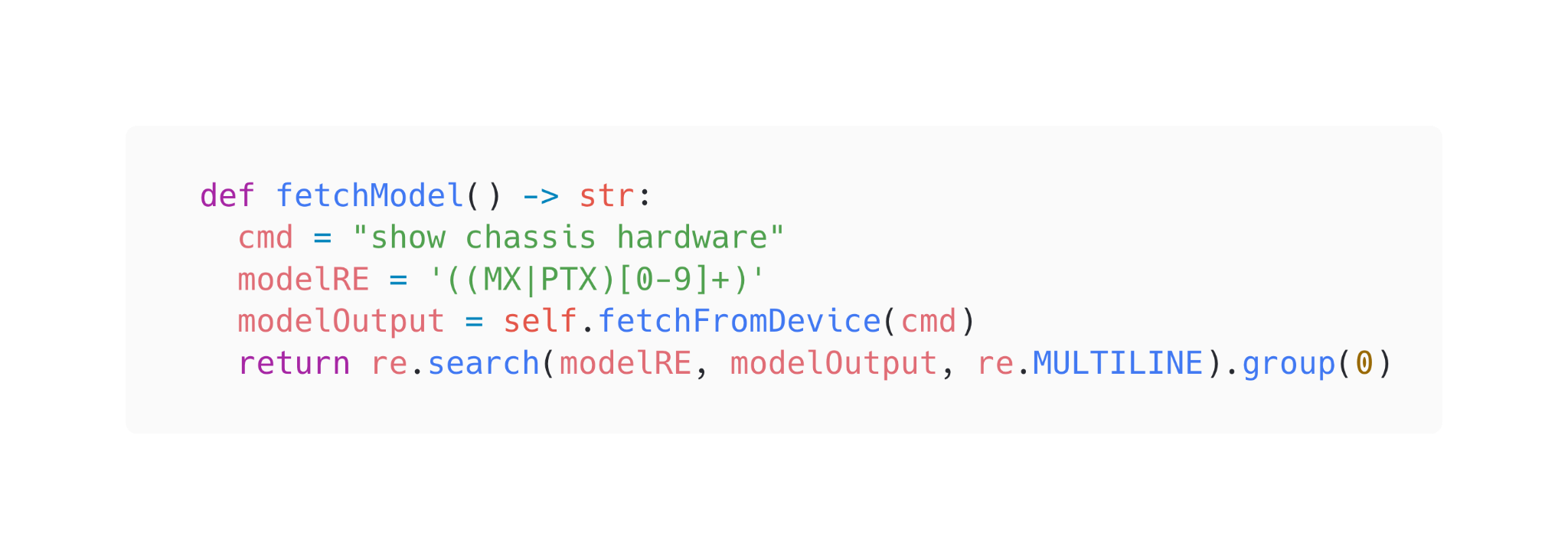 fetchRunningVersion
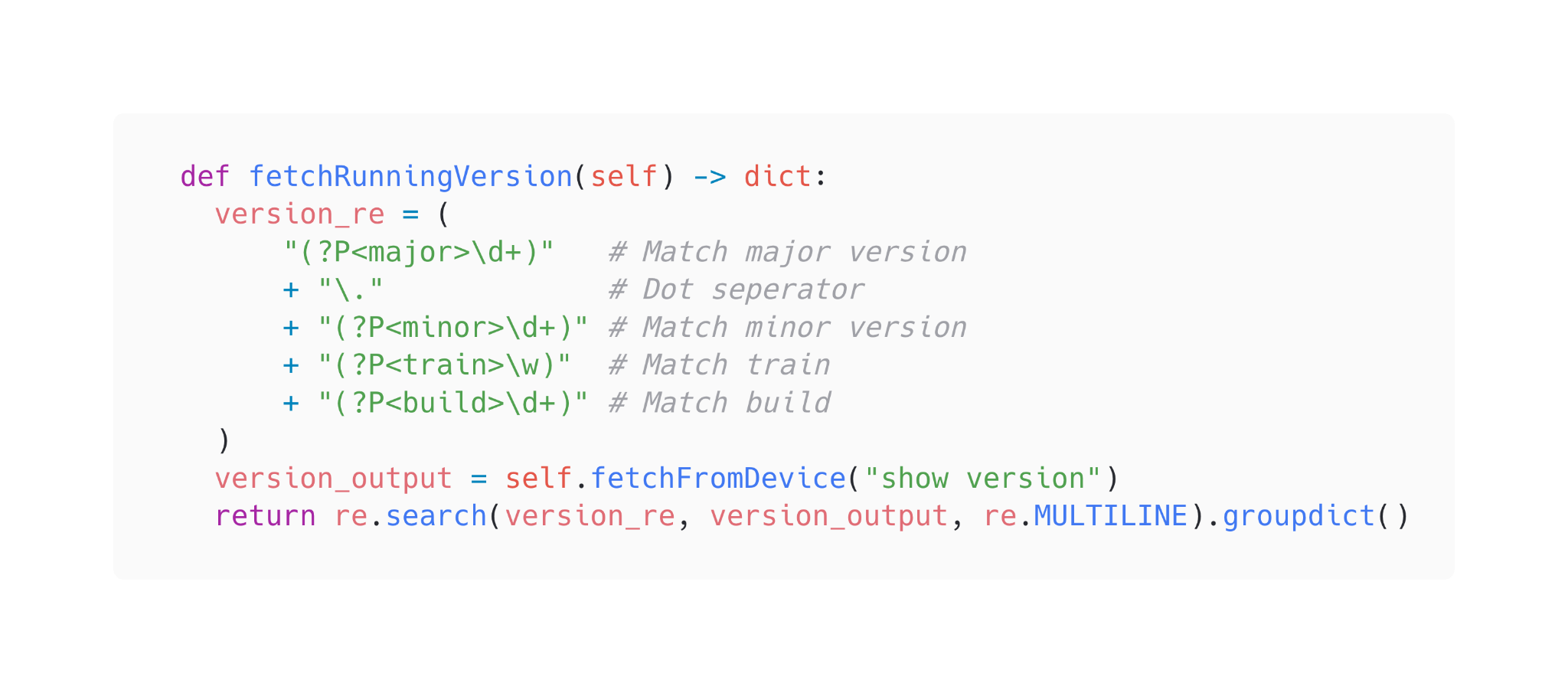 fetchARPTable Template
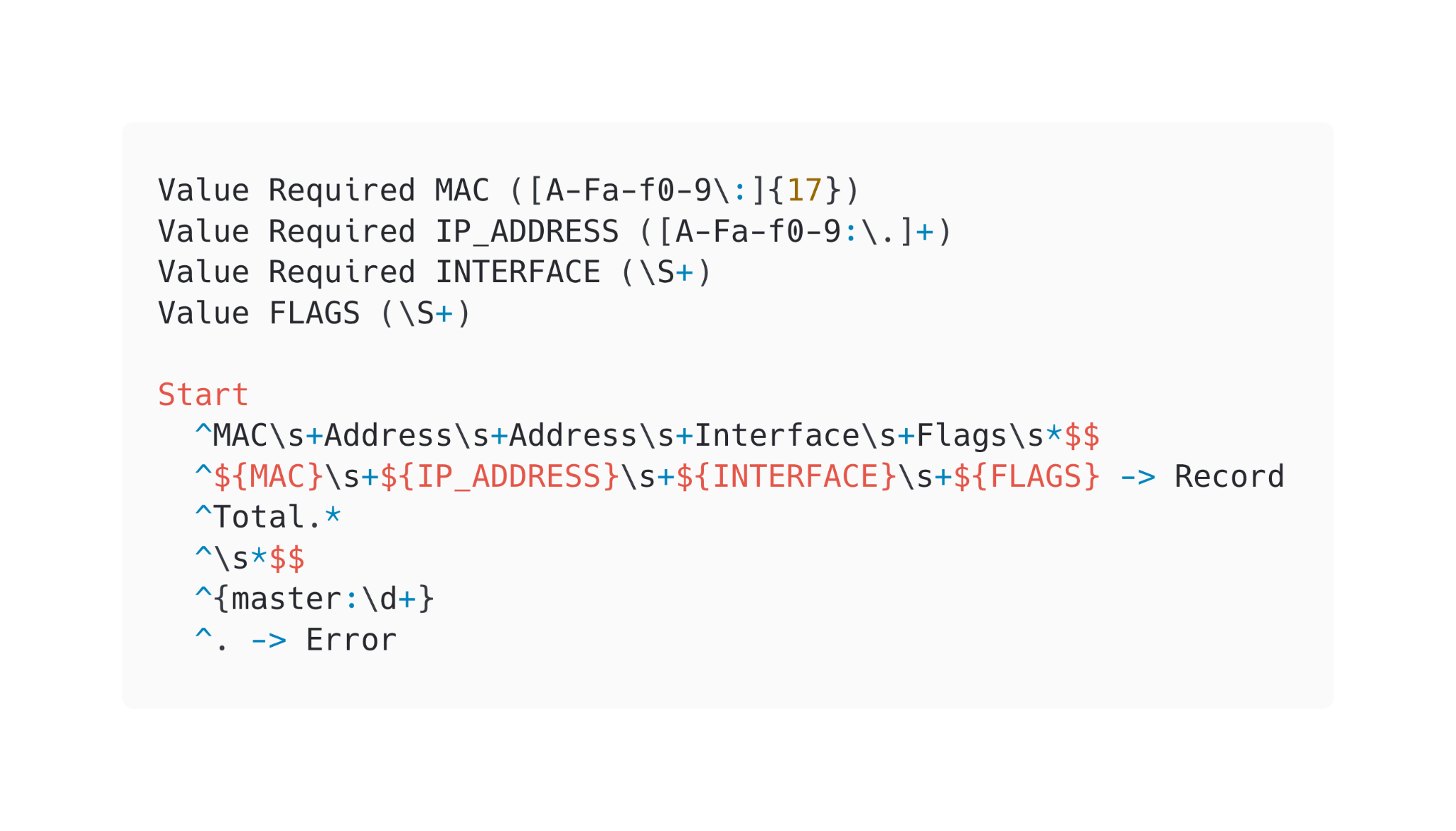 fetchARPTable
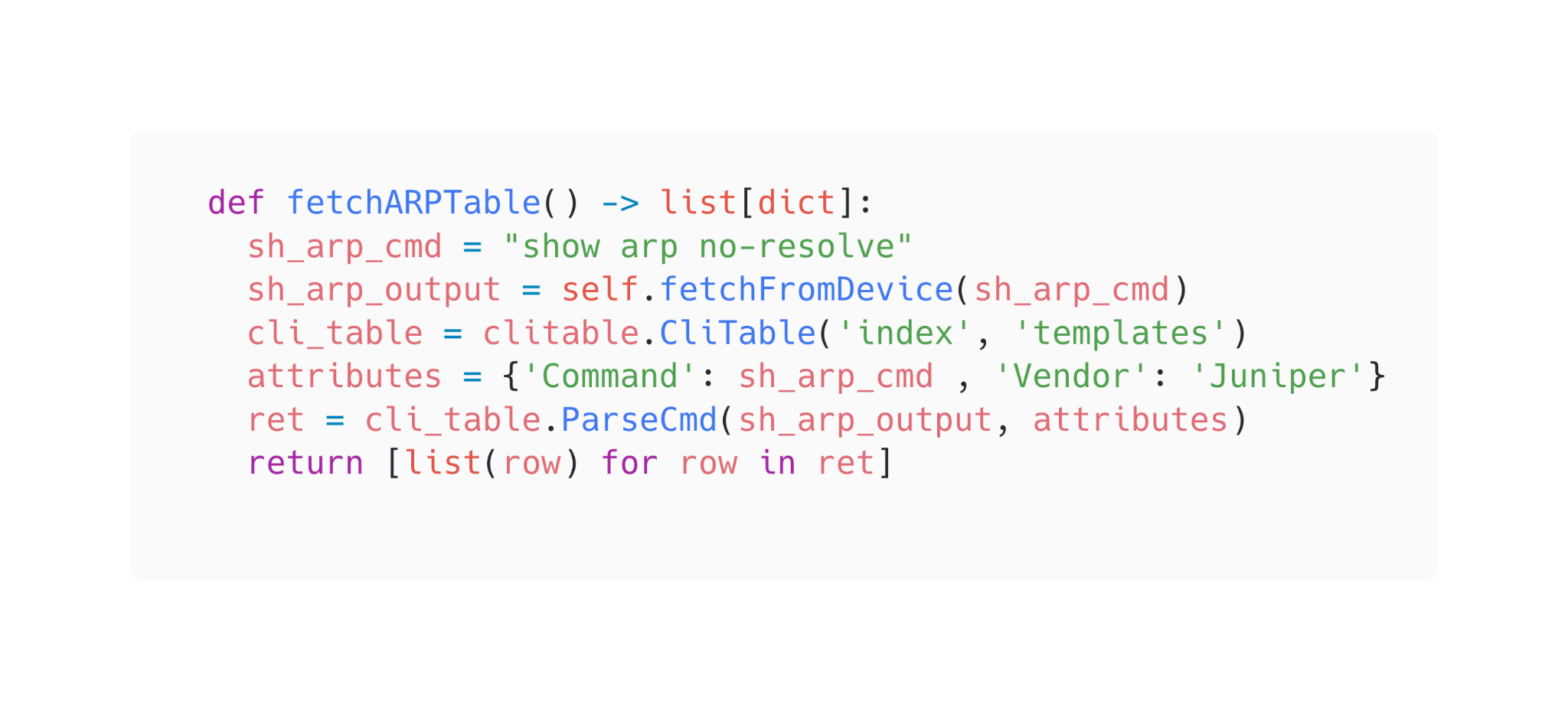 fetchISISAdjacency
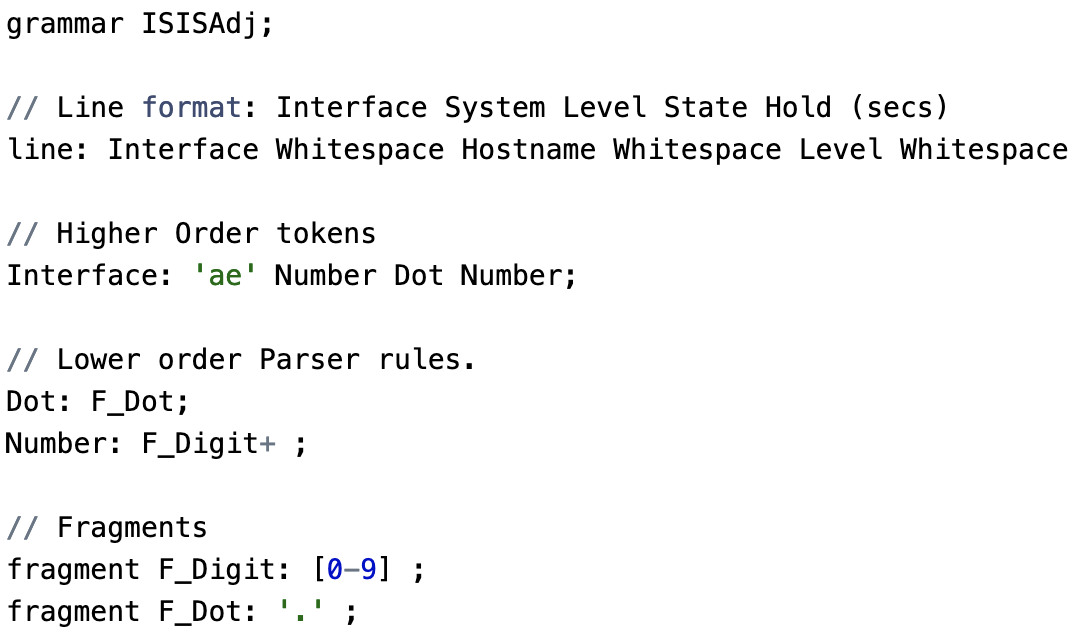 fetchISISAdjacency
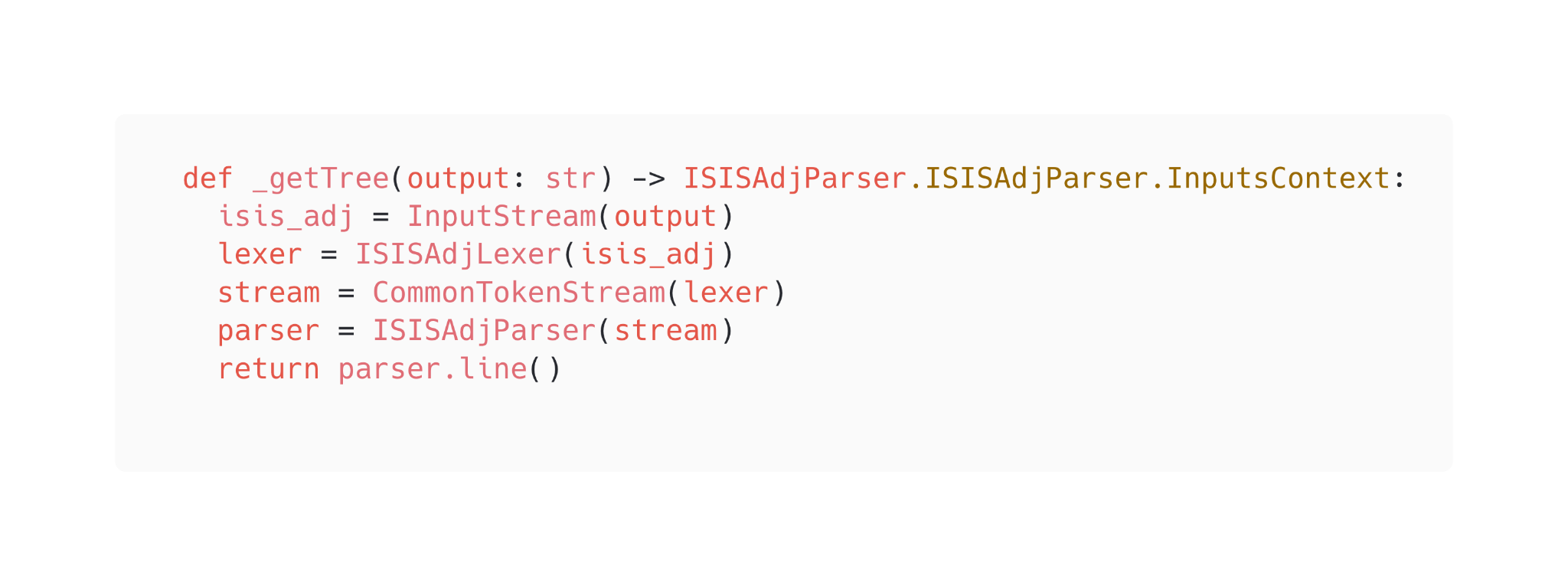 fetchISISAdjacency
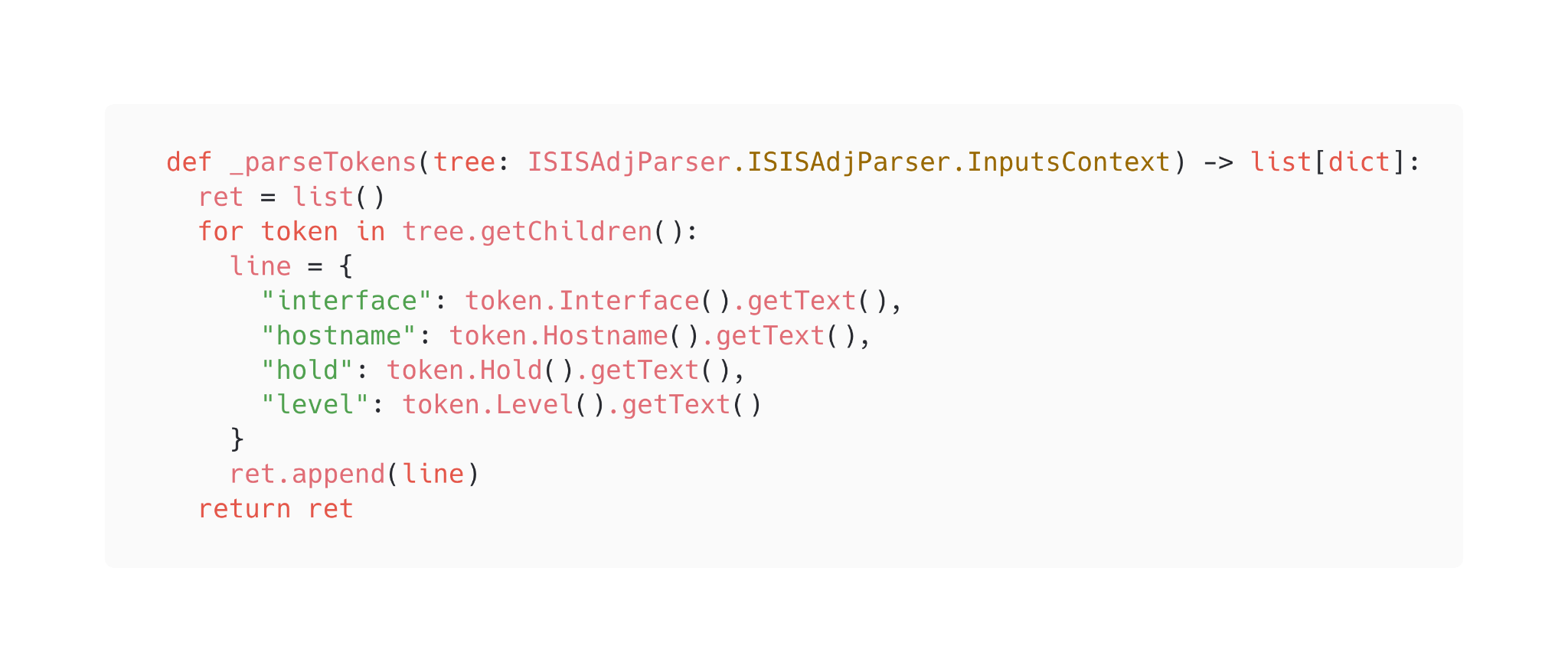 fetchISISAdjacency
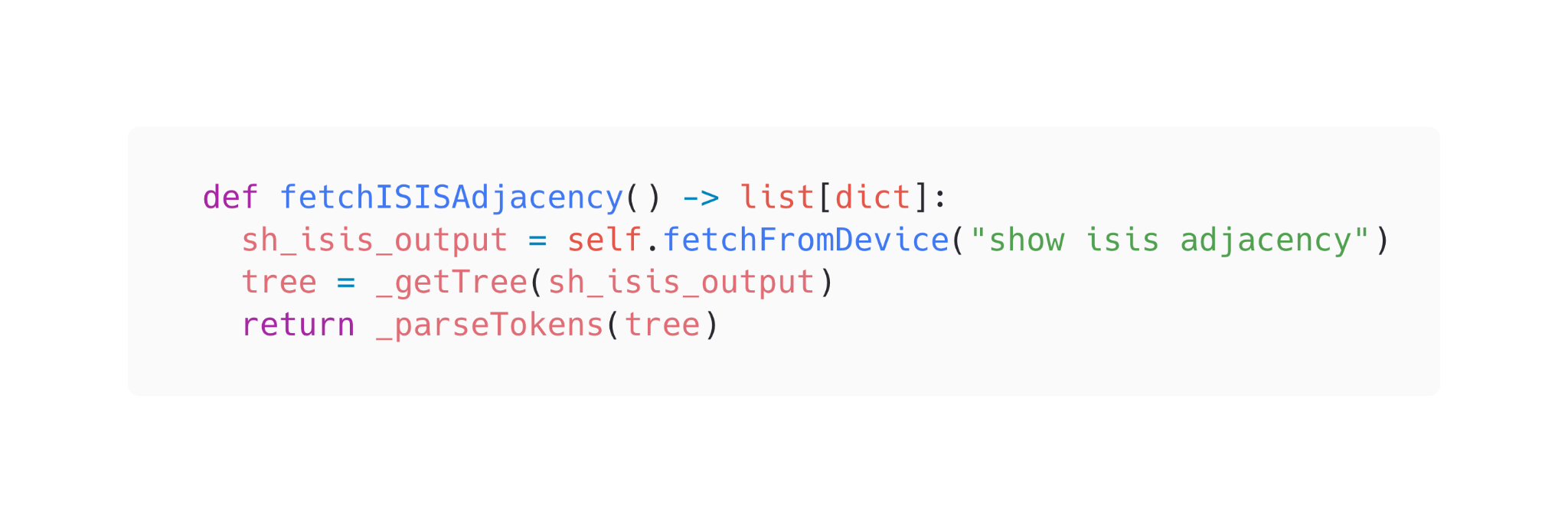 What did we learn?
Never
Gonna
Give
You
Up
[Speaker Notes: Never rely on output being consistent 
Gonna be hard to support large regex
Give your regex capture groups to break them up
You dont need to get it perfect, just working
Up to you how to implement features]
Questions?
Penultimate Slide
2023 has been an uncomfortable year in tech
Maybe I have a job in a month, maybe not
Is my skillset interesting to you? Are you hiring? 
Lets talk!
Kamelåså